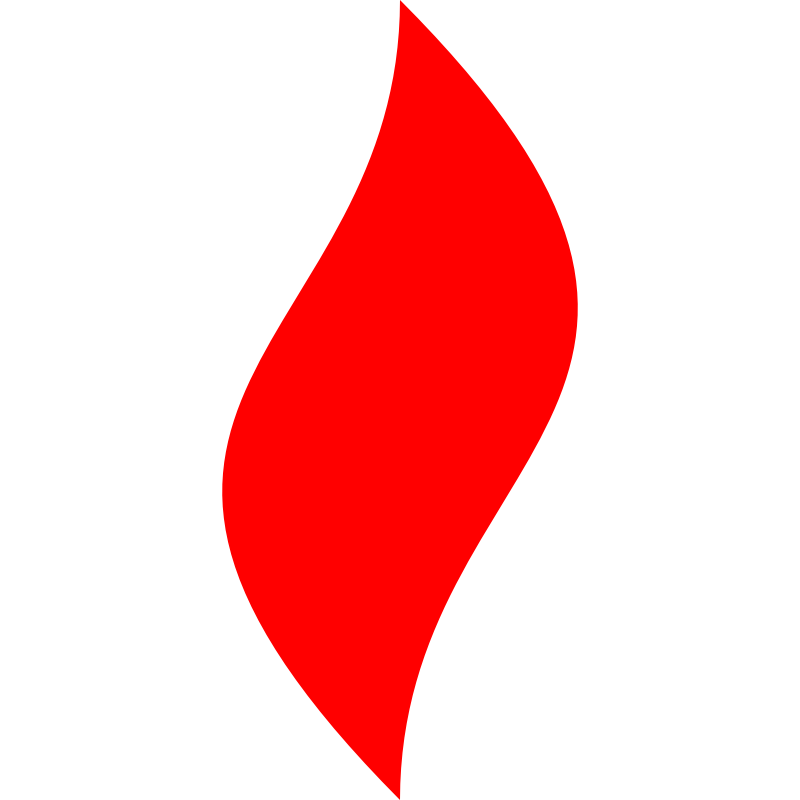 点燃
品牌私域运营中心
澳贝私域项目结案
执行周期：2021.08.25---2021.12.31
所有传统领域出现过的机会，都值得用企微私域再做一遍！
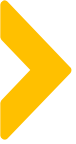 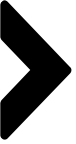 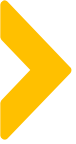 用4个月时间
利用点燃团队专业
通过深度托管运营合作
帮助澳贝实现
用户增长、KOC及内容产出、私域GMV提升目标。
整体合作周期为4个月，
分为2个阶段
第一阶段：9-10月为磨合期，以用户增长、KOC及内容产出为主要目标
11-12月则增加GMV考核指标
项目定位与总体规划
项目定位
总体规划
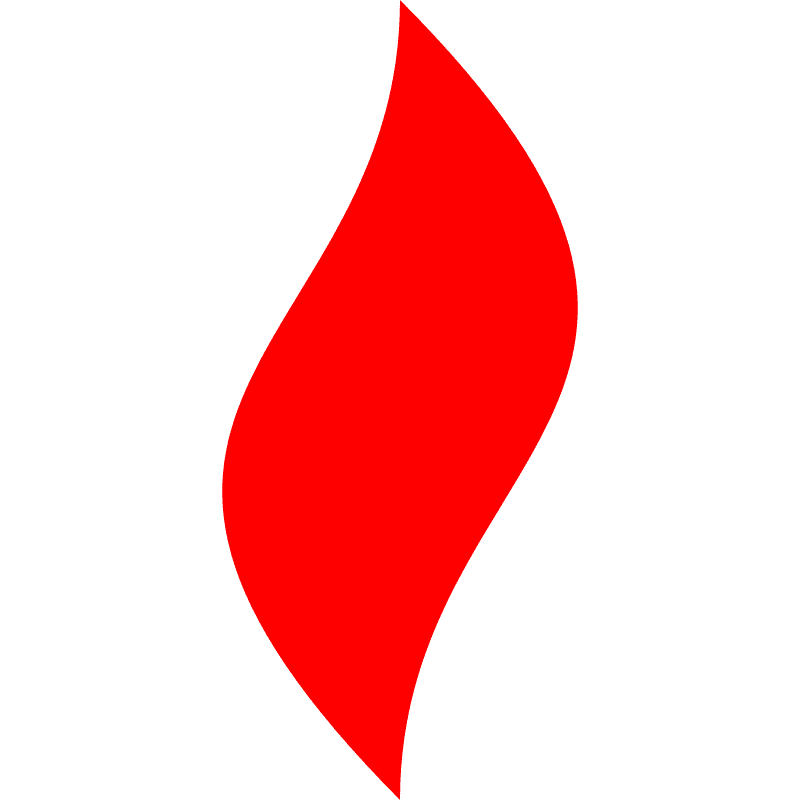 点燃
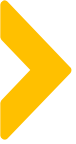 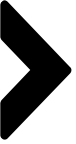 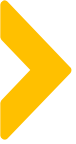 合作期内（2021.9.1-2021.12.31）的四大关键指标
用户数量
KOC文章数
私域成交额
KOC人数
88.2W
1000人
3000篇
8W
说明：
1、新增留存粉丝8万，在澳贝投放32万包裹的基础上进行。留存粉=包裹卡数量*包裹卡转粉率2、私域销售额（GMV）在首次考核期（10月25日）不考核，从2021年11月开始考核。
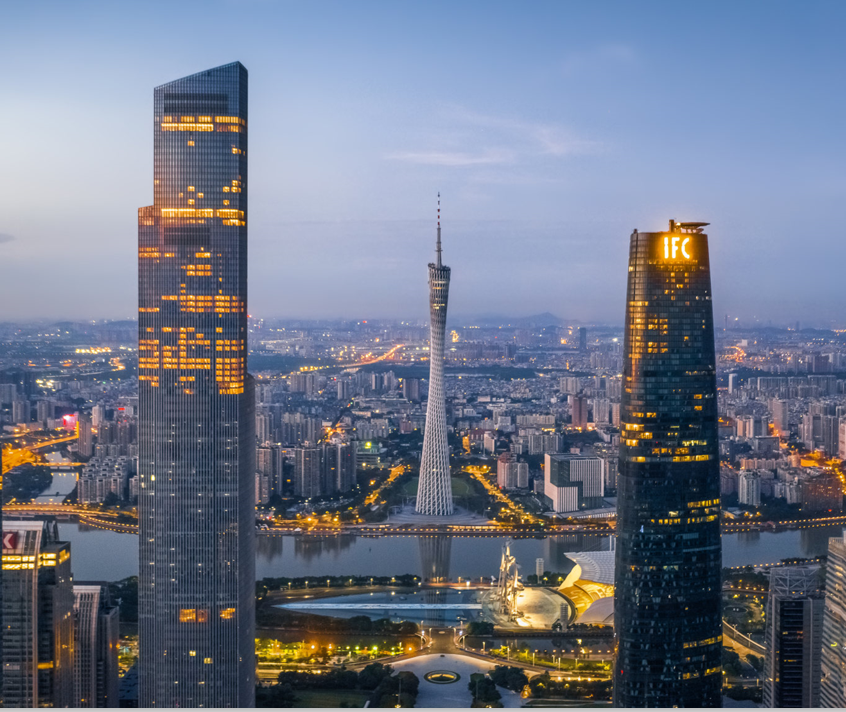 Part  A    KPI完成情况及关键策略
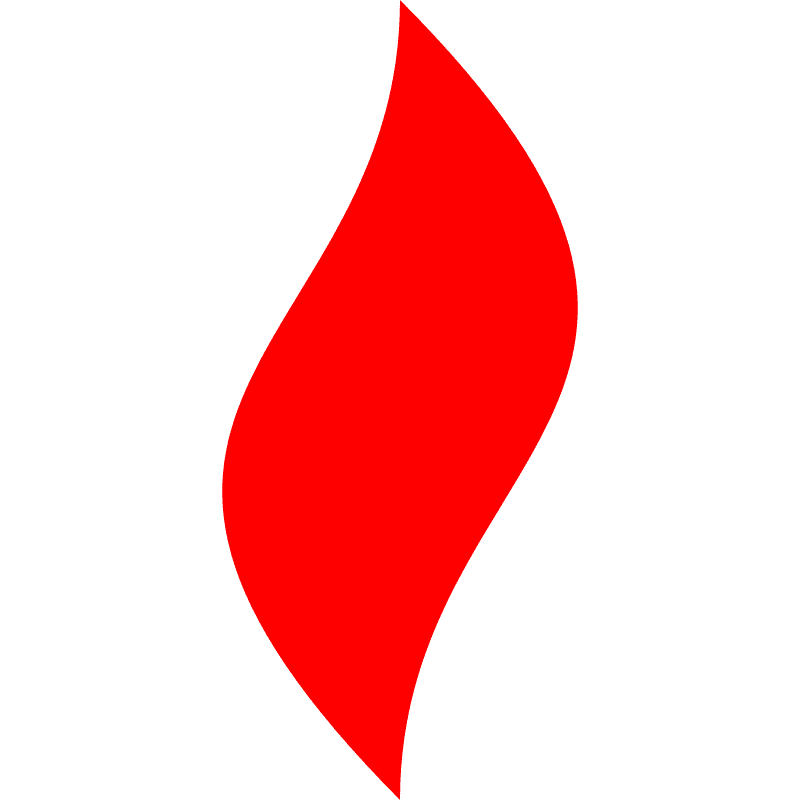 点燃
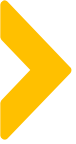 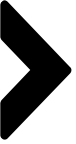 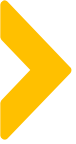 全年合同考核期：9月-12月的重点目标及拆解
备注：
1、如考核80%达标，甲方在收到乙方发票后，7个工作日内支付11月50%费用，11月考核结束后按照绩效完成度支付50%尾款。如70%≤9月-10月完成率<80%，乙方应于10个工作日补齐指标数据，如10个工作日后仍无法完成指标，甲方评估后再确认是否继续合作。到12月31日新增留存粉106062人，完成率106%---目前已达标

2、数据来源及统计表，参看邮件《附件1：澳贝粉丝新增留存数据统计表》
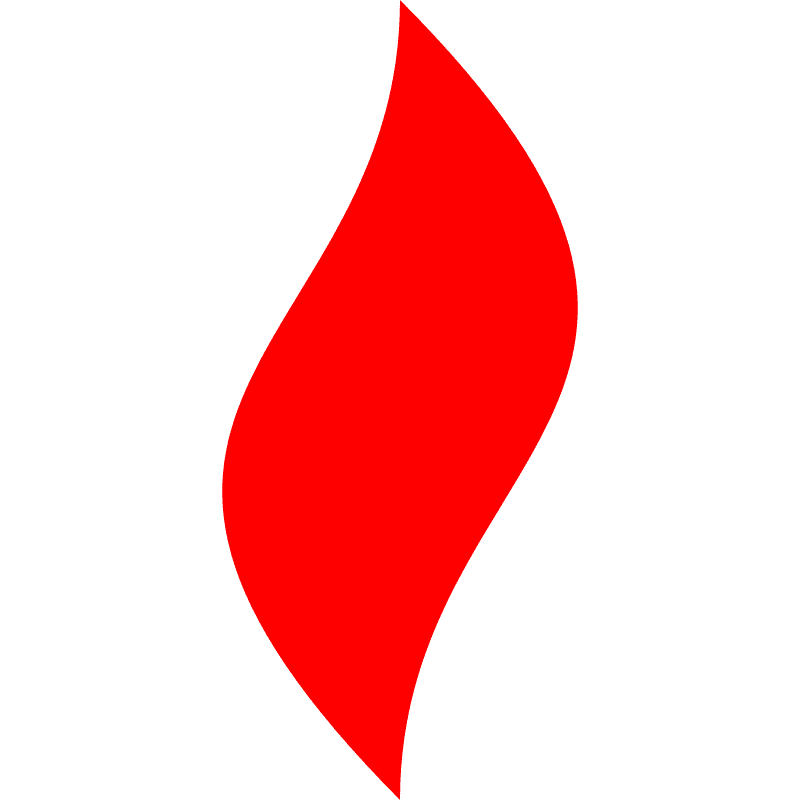 点燃
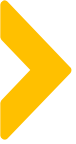 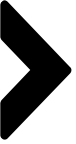 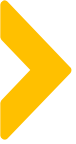 全年考核期：9月-12月的重点目标及拆解
备注：
1、以上数据均已经过澳贝私域对接人审核。
2、数据来源见《附件2：澳贝KOC人数及内容数量统计表》
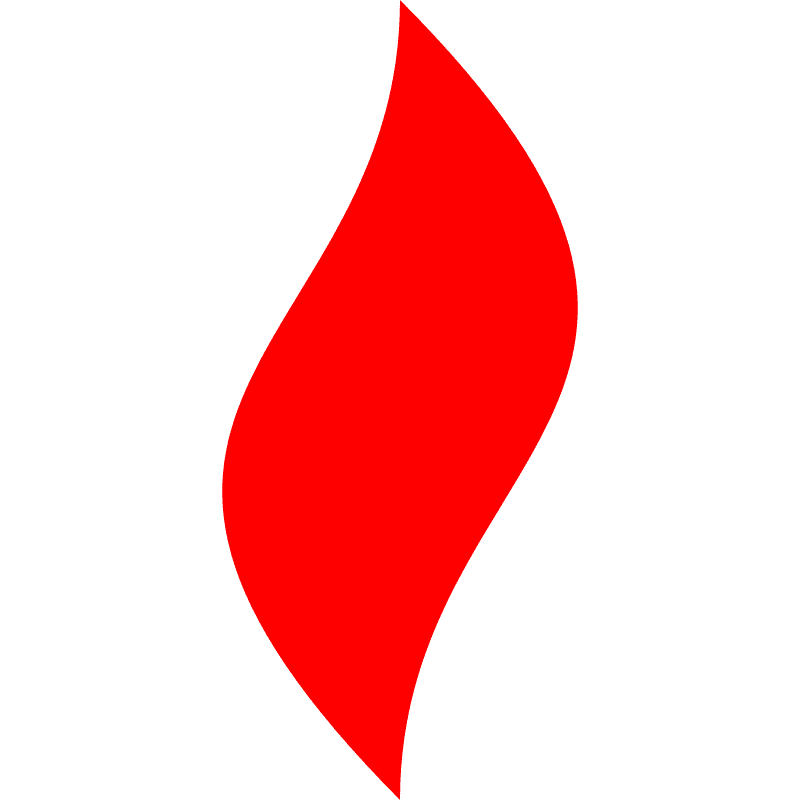 点燃
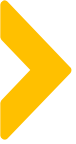 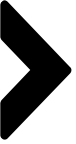 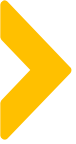 第一个考核期：9月-12月的重点目标及拆解
备注：
1、以上数据均已经过澳贝私域对接人审核。
2、数据来源见《附件6：澳贝微盟销售数据统计表》
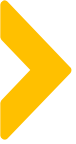 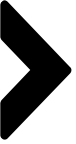 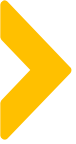 第一阶段考核期：9月-12月的其他亮点
小主题xxxxxxxxxxxxxxx
核心内容
01
06
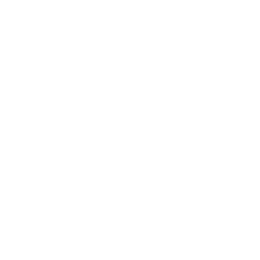 KOC分群转化
2次羊毛党处理
KOC单独群运营，裂变达到层级12级
第一次（9月下旬-10月上旬），7000单第二次（12月下旬）
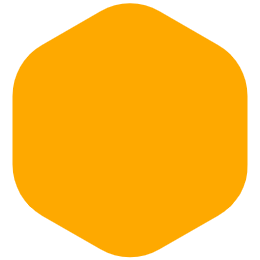 02
05
用户打标率30%
协助用户访谈
分析获取KOC用户画像，消费习惯数据
当日新粉打标率30%存量用户打标率9.6%
03
沉睡用户激活
04
私域内容优化
增加频率、增加互动，增加信息
激活率6.22%
点燃私域，品牌私域专家
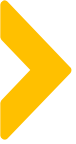 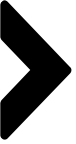 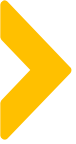 7000单羊毛党订单处理
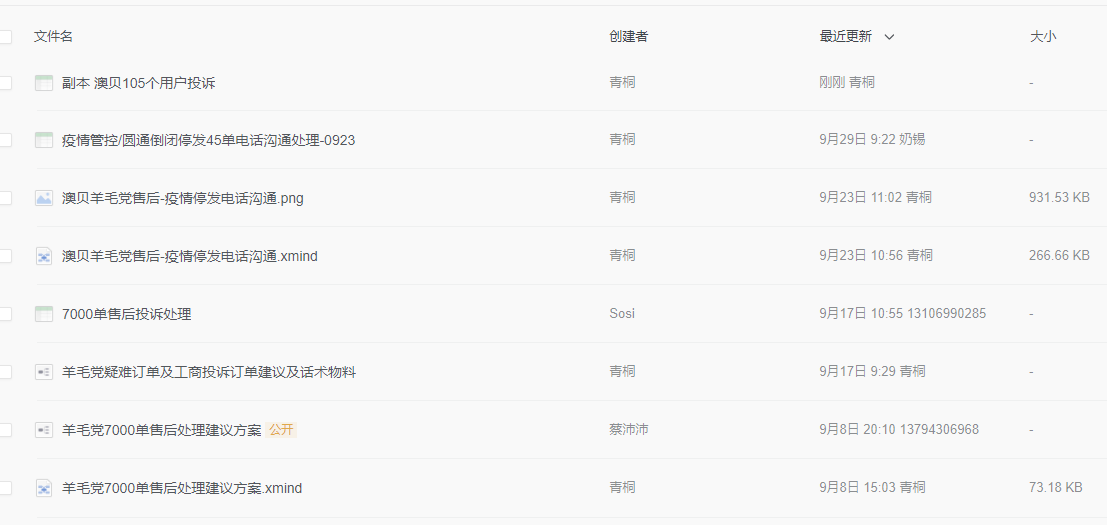 历时近10天，
团队4个销售努力，
经过3次方案调整，
与超过1000个用户沟通互动
妥善处理105个小程序投诉，
实现0公关危机，小程序解锁。
出具3版方案与建议，处理策略进行多次调整
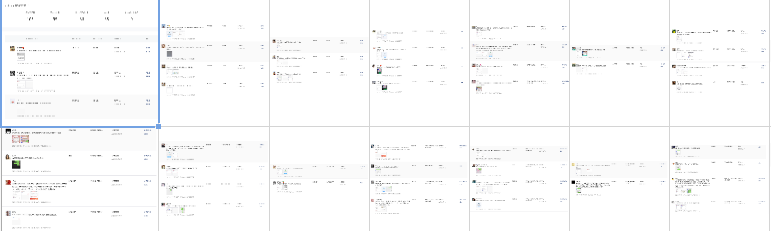 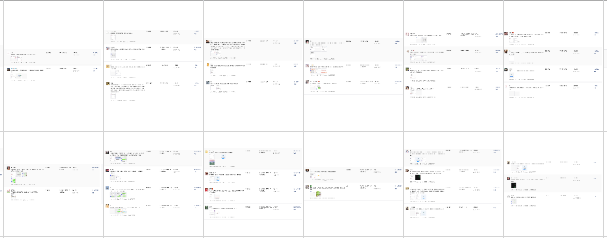 部分沟通截图，详细可看《附件4：澳贝105个用户投诉处理记录表》
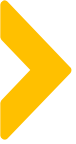 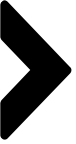 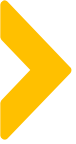 7000单羊毛党订单处理
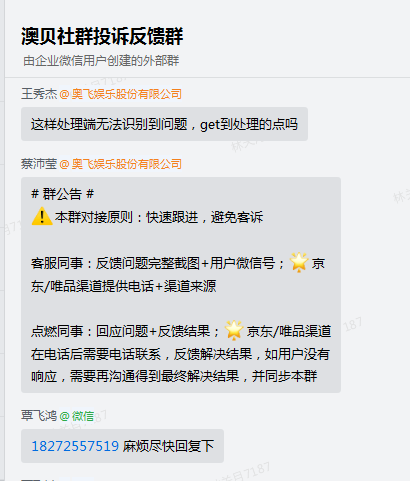 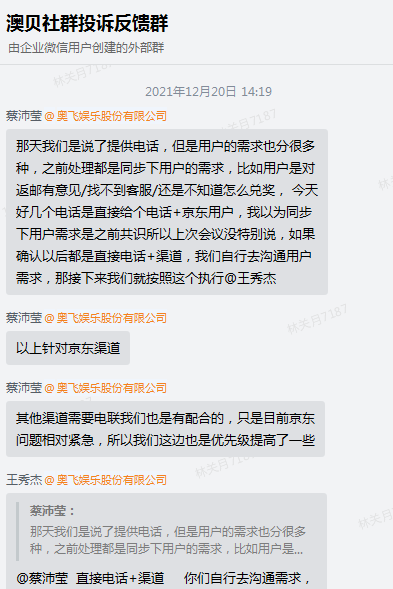 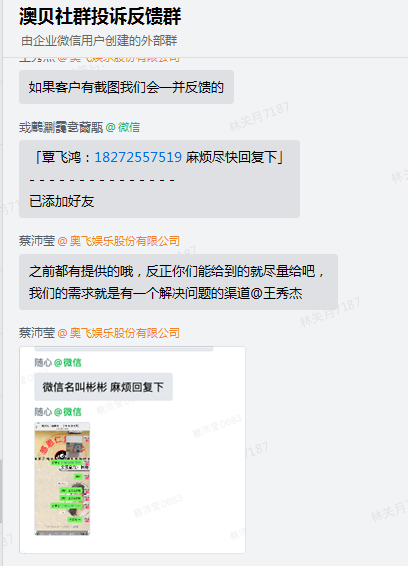 12.20-12.31，
团队5个销售协助每日15-30个京东售后
主要处理方式：电话占主导，微信为辅
实现协助解决京东投诉及售后时效问题
部分沟通截图，详细可看《附件4：澳贝105个用户投诉处理记录表》
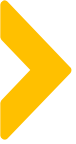 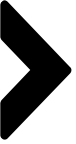 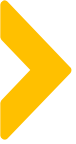 用户分层运营尝试
备注：
1、数据来源及定义见《附件5：澳贝用户分层触达数据统计表》
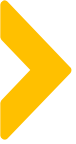 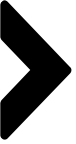 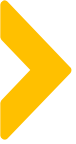 用户分层运营尝试
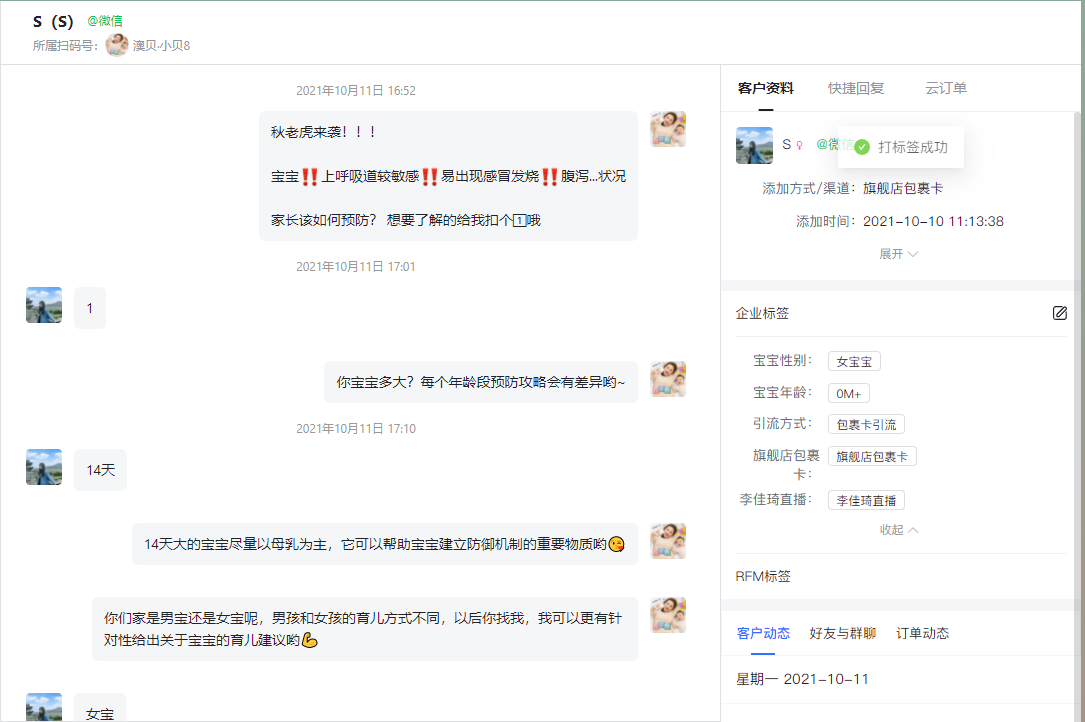 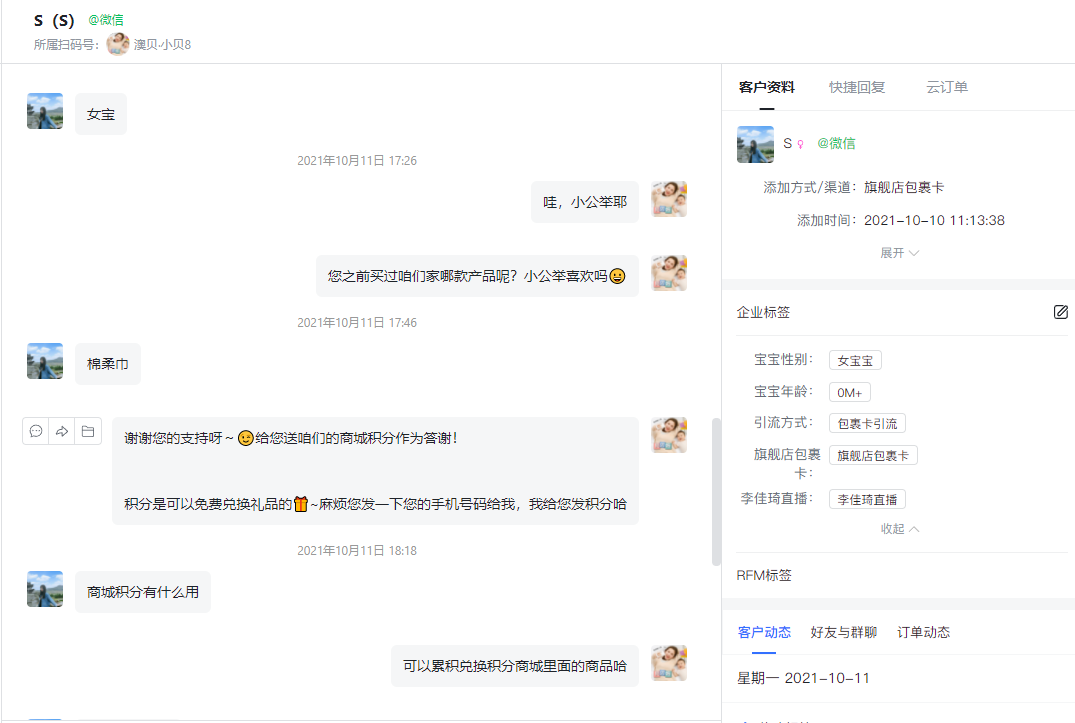 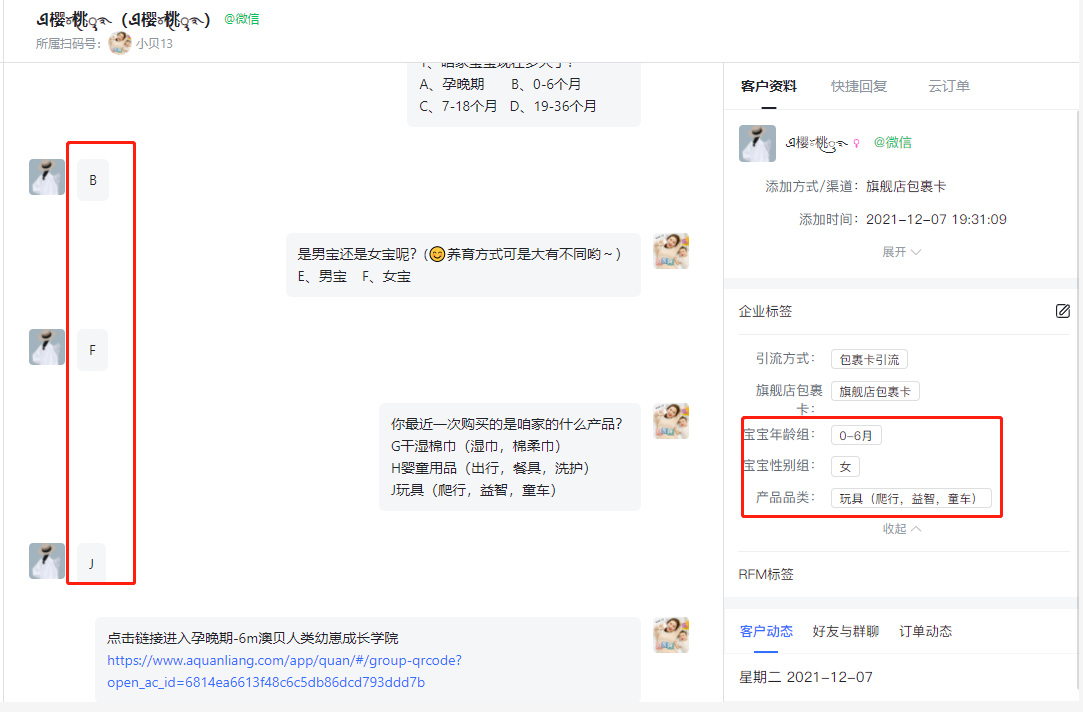 安排以回访方式激活老用户，
跟用户深度私聊获取用户年龄、并打标。
核心数据：回复率
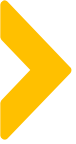 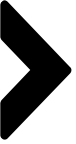 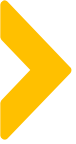 用户分层--按分层标签群发
1、分层标签有效精准触达，异业合作转化率8.84%
2、由于分层打标覆盖率较少，所以触达人群较少，建议下一阶段继续做分层运营
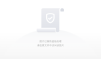 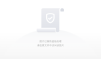 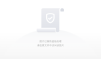 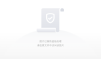 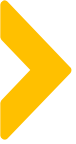 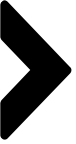 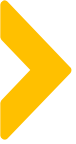 裂变板块及运营数据
总裂变数：35808，总留存数：28265，留存率：78.93%
裂变首单数：169   
裂变后第二天开首单率：3.4%，ROI为0.33元，复购率：1.4%
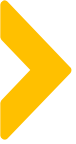 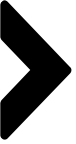 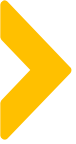 沉睡用户激活
备注：
1、数据来源及定义见《附件3：澳贝私域激活沉睡用户数据统计表》
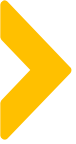 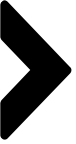 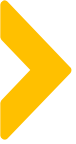 用户打标率
小主题xxxxxxxxxxxxxxx
备注：
1、数据来源及定义见《附件7：澳贝用户打标数据统计表》
点燃私域，品牌私域专家
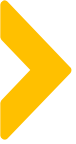 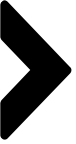 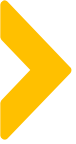 用户打标率
小主题xxxxxxxxxxxxxxx
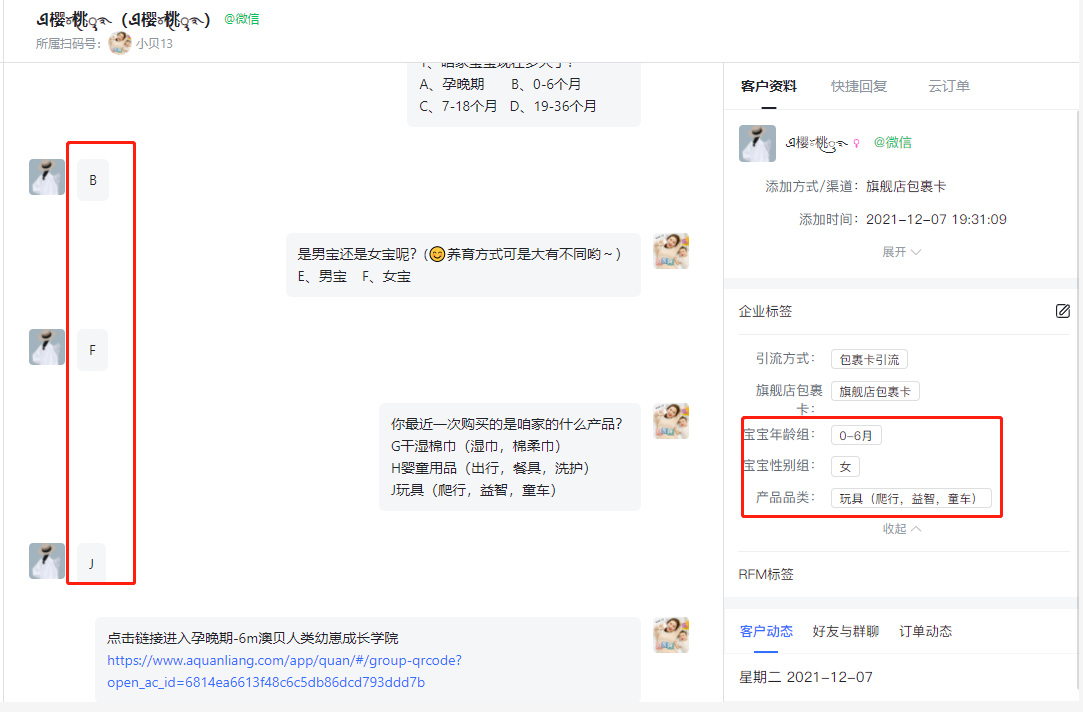 1、问卷打标（前期微伴打标测试，日打标10%）
2、关键词打标当日30%
3、系统打标截止12月31日未出（圈量系统）
备注：
1、数据来源及定义见《附件7：澳贝用户打标数据统计表》
点燃私域，品牌私域专家
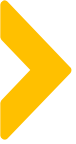 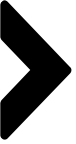 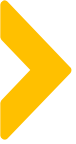 KOC分群运维
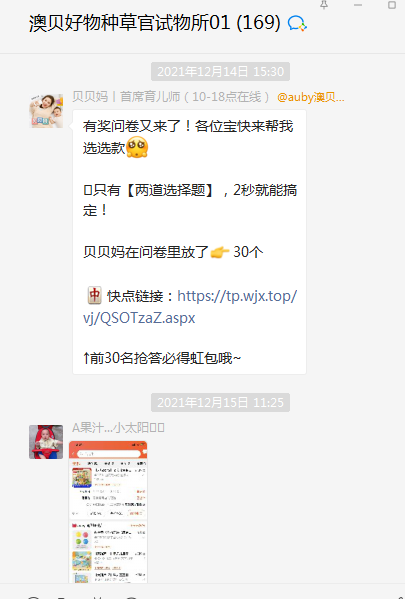 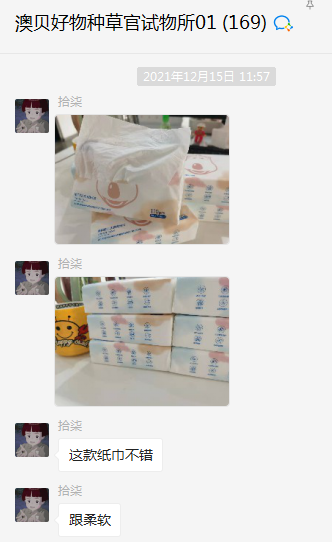 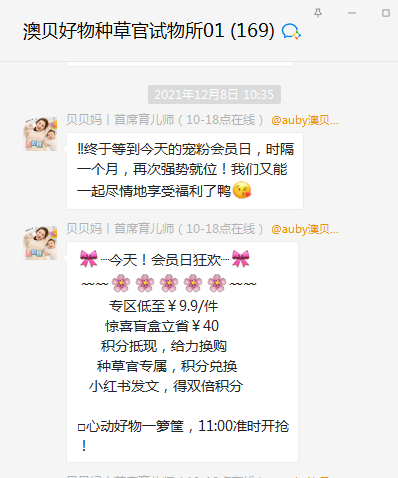 1、KOC群为忠实用户社群，日常进行深度调研及用户访问，新品种草官招募输出
2、根据调研结果，KOC群占比月龄较大的人群进行消耗品种草推荐，销售产出比泛粉群搞2%
3、造节“会员日”，积分双倍膨胀，专属会员兑换等活动
4、KOC进群率100%，KOC裂变能力为12级，普通用户裂变能力为7级
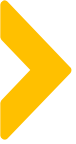 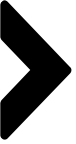 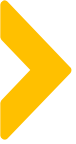 协助用户访谈实施
小主题xxxxxxxxxxxxxxx
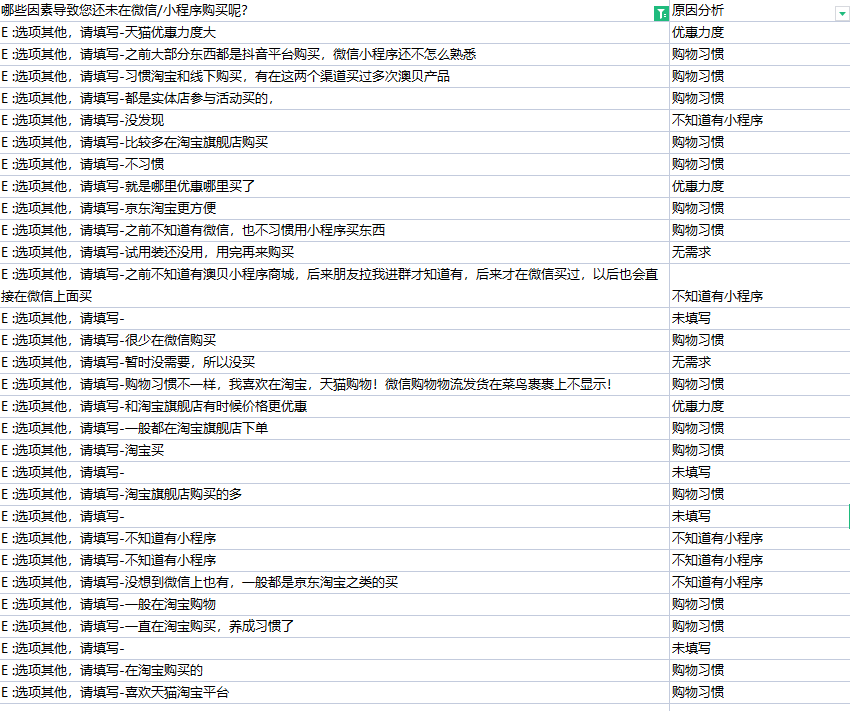 1、购物习惯：客户明确表示更喜欢淘宝、天猫、京东（物流信息可追踪+优惠更多）2、KOC用户对小程序依然感知不强。（采取调整措施：KOC群重点运营，收集KOC喜欢的产品推荐，及选择棉柔巾多箱政策推送，已开始部分KOC群短剧本输出，今日全部KOC群输出短剧本运维）
3、数据来源参考附件8：澳贝KOC用户调研分析
点燃私域，品牌私域专家
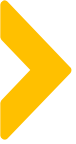 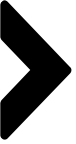 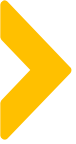 内容运营板块数据
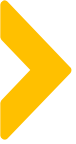 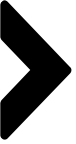 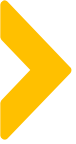 包裹卡加粉阶段
企微承接话术
加粉承接兑奖
Hi！我是你的专属育儿师~贝贝妈
🏻成长路上，我会伴你同行

【兑奖看这里👀】
1️⃣等奖：800积分
2️⃣等奖：500积分
3️⃣等奖：300积分
❶注册会员（销售补充链接）
❷兑奖戳http://mrw.so/5CPlSm

👻如有不明白，一定找我问清楚哈~随时为你解答！
完成兑奖
用户通过扫描包裹卡添加企微后弹出兑奖话术，完成兑奖。并让其注册小程序商城会员，获取用户电话号码。
绑号率：30%
关键词达标sop
邀请填写问卷
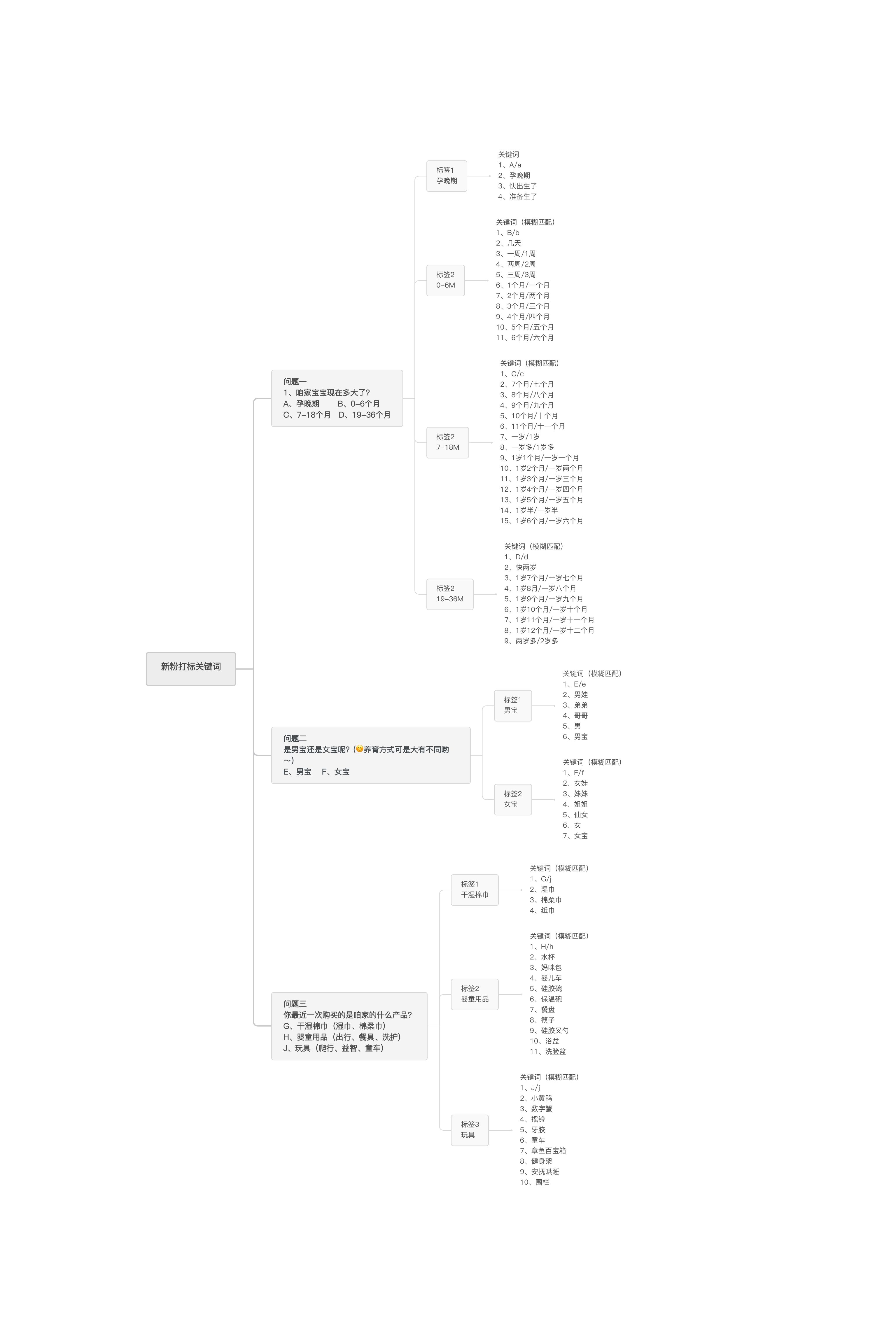 填写问卷话术
关键词打标
用户完成兑奖后，大约5分钟后自动弹出让用户填写问卷话术，根据问卷打标情况，邀请用户进入宝宝对应的年龄层社群。
通过打标，能清楚了解用户画像，更清晰的针对用户身份提供服务，降低转化路径上的损耗，便于运营人员进行精准的复购营销。

后续获取人群画像，可筛选后台标签人数，以及占比来分析。
️☺️宝宝成长需求大不同，贝贝妈想和您具体了解下

❶咱家宝宝几岁啦？（对话框直接回复我哟）

❷宝宝其他情况👉http://mrw.so/6tvghU

填写完毕后邀进你【澳贝月龄群】，️🈶专家小课堂&同龄宝妈&育儿好物都有哟～
包裹卡进粉
二次触达填写问卷
发进群链接
😣宝，我看你的问卷还没填，在忙吗？

花1分钟就能完成啦：
❶咱家宝宝几岁啦？（对话框直接回复我哟）

❷宝宝其他情况👉http://mrw.so/6tvghU

😘有空时记得填哦，我好拉你进【同龄育儿群】，一起吐槽唠嗑抢好货
😘宝，已经收到你的答案啦～
邀请你加入xxx岁宝宝成长学院群哦!!!

【人类幼崽成长学院🏫】
🔻能力培养科学小课堂
🔻同龄段宝妈交流吐槽
🔻贝贝妈最新育儿观点

我还特意给你准备了新人进群礼呢
 【💰9.9元萌新见面礼】
  婴儿棉柔巾20抽3包
✅可入口 ✅可擦pp ✅便携包 

👇戳链接进群，领取萌新见面礼！
二次触达+邀请进群
部分用户会忽视或忽略掉填写问卷步骤，需要通过二次触达提醒，完成后即可邀请进群。
进群开首单
进群欢迎语
🎉欢迎加入澳贝｜新生儿成长学院(0-6M)

❤新手爸妈疑难多，哄睡，抱娃，喂奶🍼不懂带娃欢迎随时@我💕
——————
👇你想知道的，群里都有
🔻视听触锻炼小课堂
🔻日用必囤好物推荐
🔻同龄宝宝家长交流

╭═🎁9.9元新人包邮礼 ═╮ 
  湿巾10抽8包✔进口山茶油
╰═🚗优惠券明日失效👇═╯
9.9元得10抽包湿巾
以低价作为利益点，用户进群后即可购买，让用户对社群产生好感，在群内获取更有价值的产品和知识，养成在微信下单的习惯。
群价值宣导
树立形象
能力培养预告
宝宝能力发育
群满150人后，本群专家育儿小课堂——《萌宝课堂》就开课啦～

 0-6M阶段宝宝应该注意什么 ，如何正确培养能力，群内都会持续更新😊记得右上角【置顶本群】

 本周分享预告：
1️⃣《怎么帮助宝宝度过口欲期》
2️⃣《宝宝啃手指要不要阻止》
😀宝爸宝妈们，欢迎加入【澳贝|新生儿成长学院0-6M】 

本群是「澳贝」专为帮助家长科学育儿而设！

我们的目标是：开心养娃不焦虑🙌 

💃我是「澳贝」育儿师～贝贝妈，家有3岁宝宝，带娃遇到难题欢迎随时@我
👶本群宝宝都大多数都是新生儿，这时他们只能通过视、听、触觉来感知世界

🤔这个阶段宝宝对未知世界会感到不安，家长需要营造安全的环境，满足宝宝对安全感的需求。

 🧾贝贝妈也帮宝爸宝妈们准备了一份《月龄能力清单》，请查收👇
社群价值感
针对不同年龄段的宝宝，更有针对性的为宝爸宝妈解决宝宝现年龄段会遇到的育儿难题，提升群价值，降低退群率。
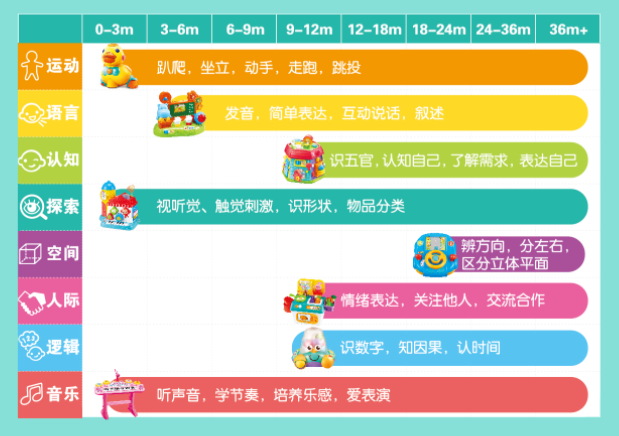 积分价值宣导
积分获取攻略
积分引导修改昵称
📝社群活动多，千万别错过！每参与一次活动都🉑️送积分，会员日免费兑换专属礼品🎁

 >>每日商城签到➕5
>>社群话题互动➕10
>>参与萌宝课堂➕10
>>参与萌宝之星➕100
>>商城消费获等额积分

 😎小积分大用途，欢迎常来群里唠嗑和分享哦
🔒现在，快来解锁今日小任务赚积分吧：

 1⃣️个人群昵称为【宝宝小名➕性别】，方便大家相互交流

2⃣️完成后群内回复【已修改群昵称】并@我

✅完成以上小任务，送50积分
❤️贝贝妈期待和大家多多交流
积分价值感
后续社群维护以及商城购物，均需与积分挂钩。在用户进群后，需要马上宣导积分的价值，提高积分在用户心中的价值感。
其他渠道导粉
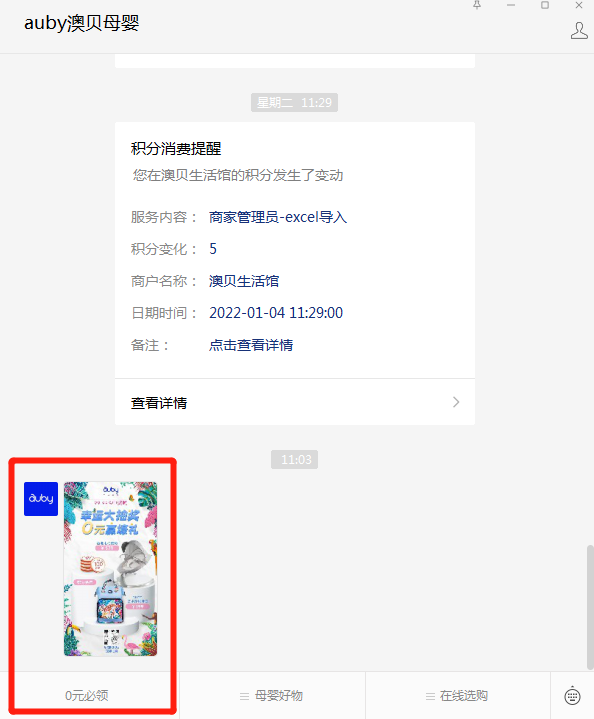 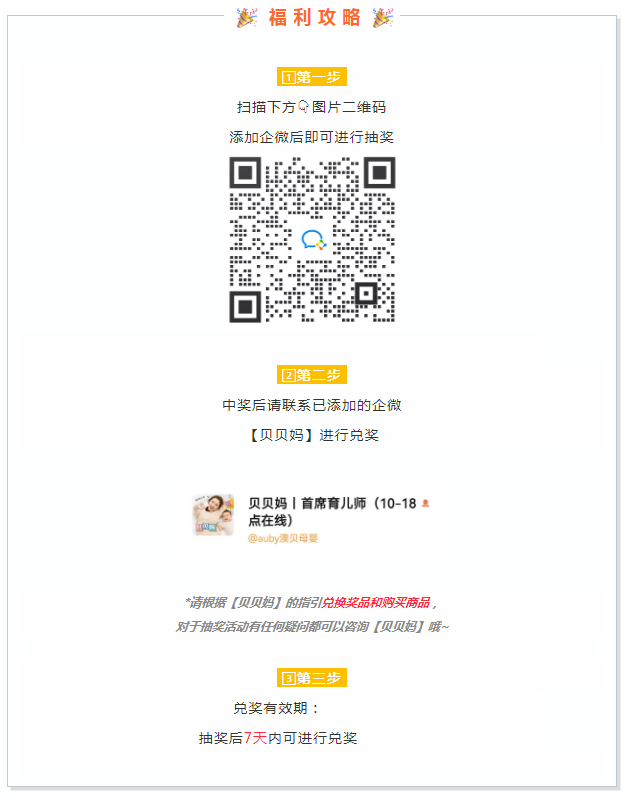 公众号加粉
当加粉情况不理想情况下，需要借助其他渠道导粉，如公众号首页、公众号推文...

以抽奖作为利益点，在公众号创造多个触点，提高用户看到的概率，完成加粉目标。
公众号推文导粉sop
公众号首页导粉sop
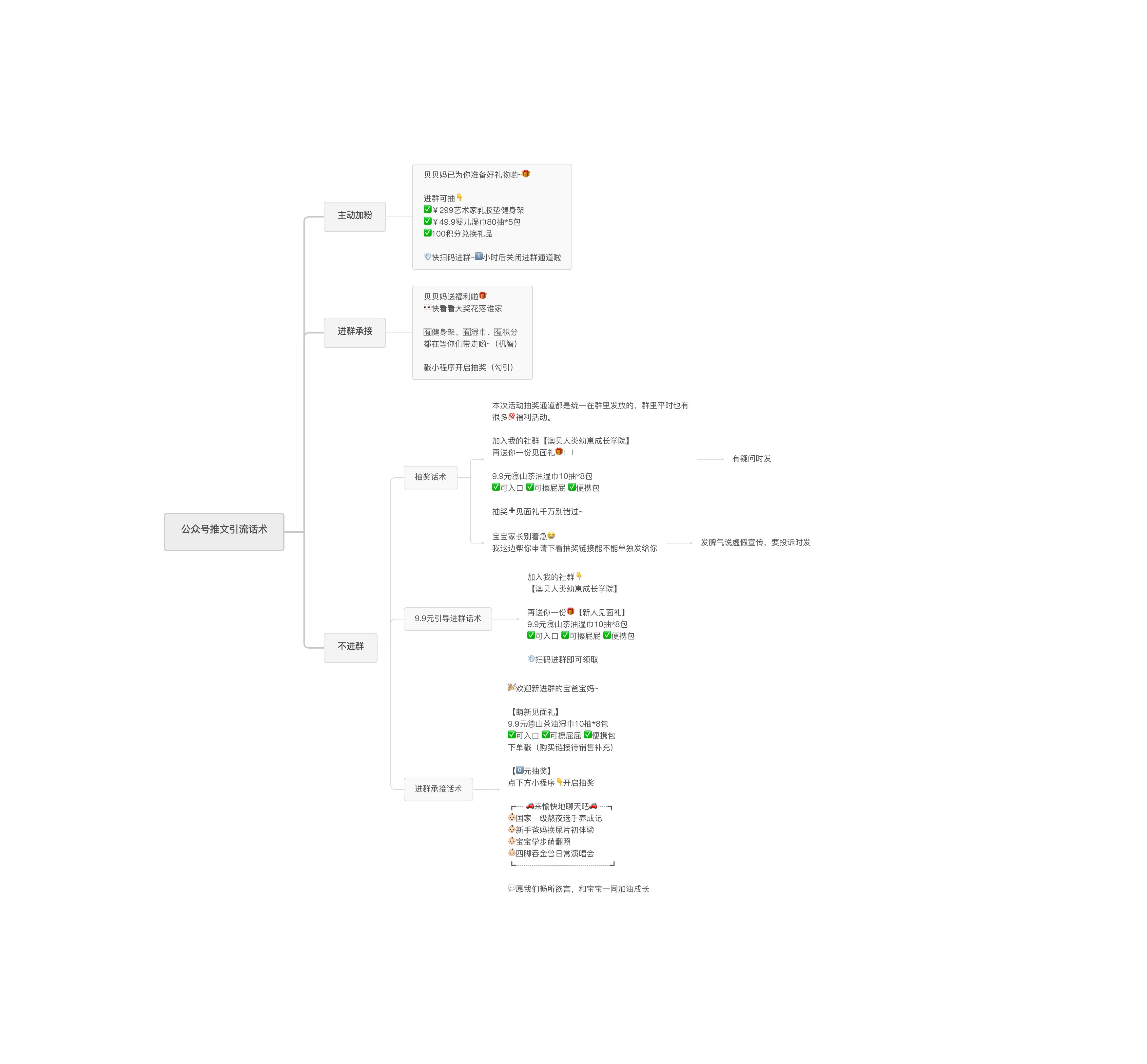 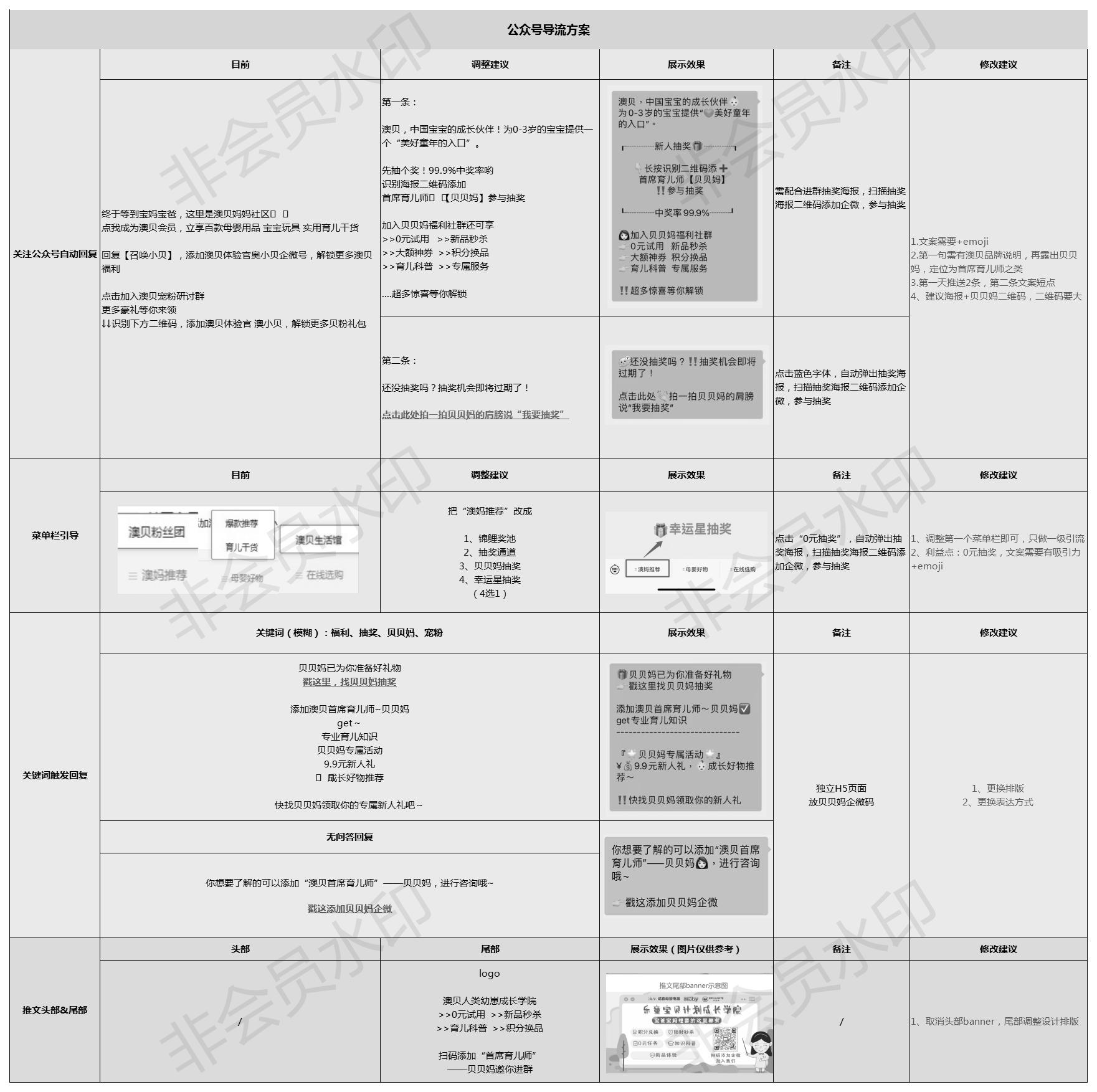 API加粉话术
API加粉
用户在抖音平台下单后，导出用户电话号码，以获得9.9元购买资格为利益点，主动添加用户微信。

注意事项：
✔加粉字数有限制，不能超50字。
✔前缀添加【澳贝官方】更有说服力和信任度。
【澳贝官方】9.9元️10抽8包湿巾！仅剩50个名额，通过我可领取哦～

【澳贝官方】宝，给你申请了9.9元试用10抽8包湿巾的资格，快加我领取！

【澳贝官方】恭喜你的订单被抽中，获得9.9元购10抽8包湿巾资格！可加我领取哦～
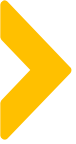 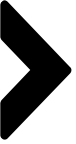 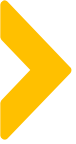 社群运维阶段
日常运维
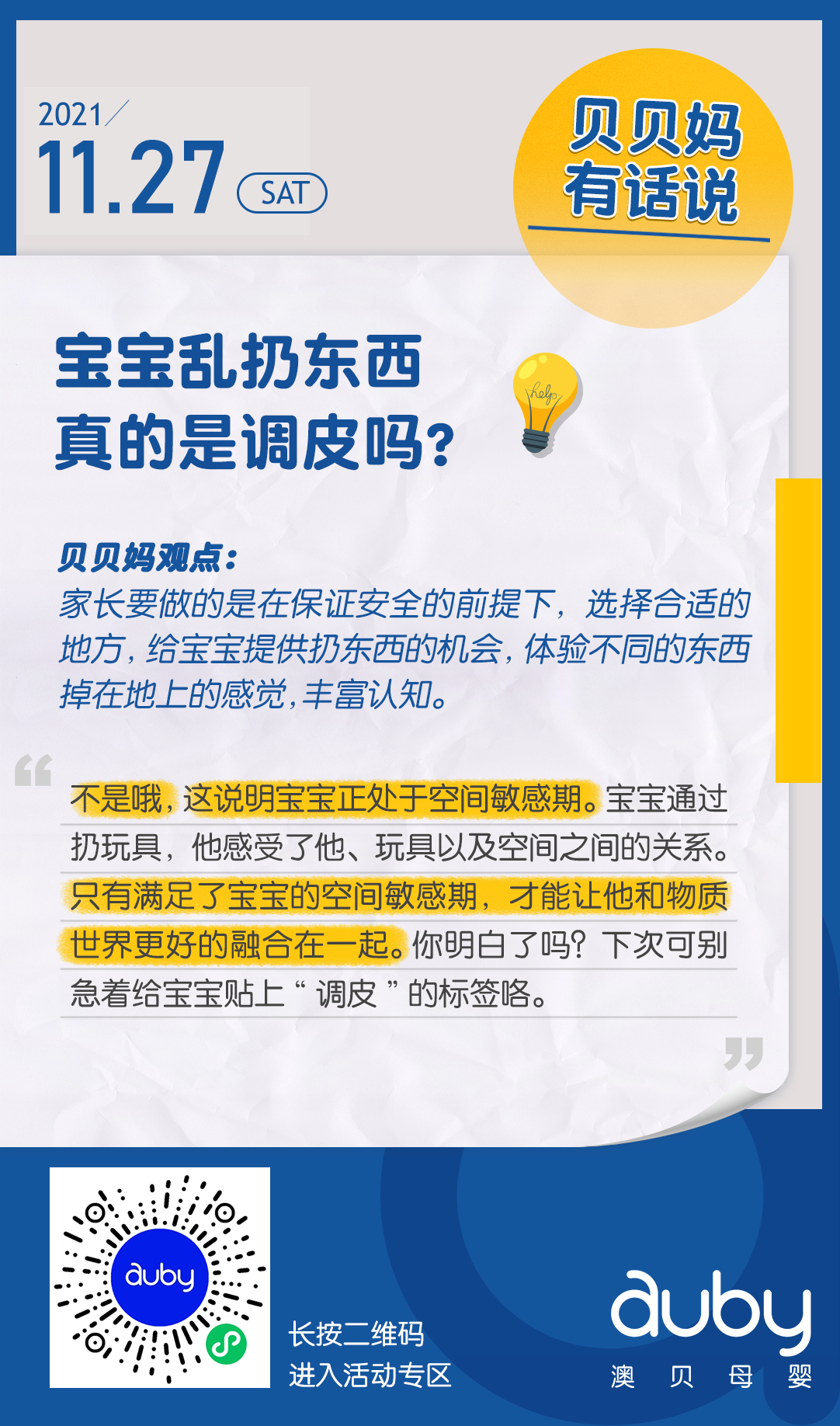 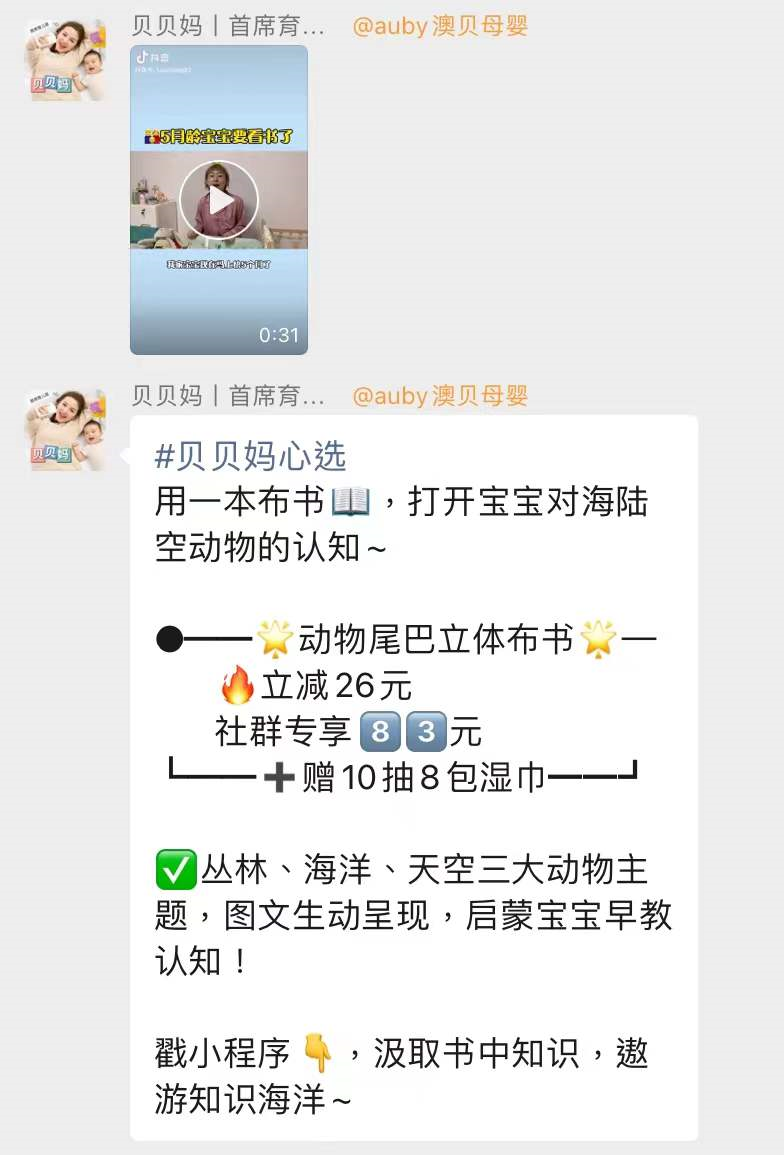 对应内容输出
每日在社群输出对应年龄层的内容，固定内容如下
0-6m\19-36m社群
✔贝贝妈有话说
✔早教小课堂
✔贝贝妈心选

7-18m社群
✔有奖互动
✔早教小课堂
✔贝贝妈心选
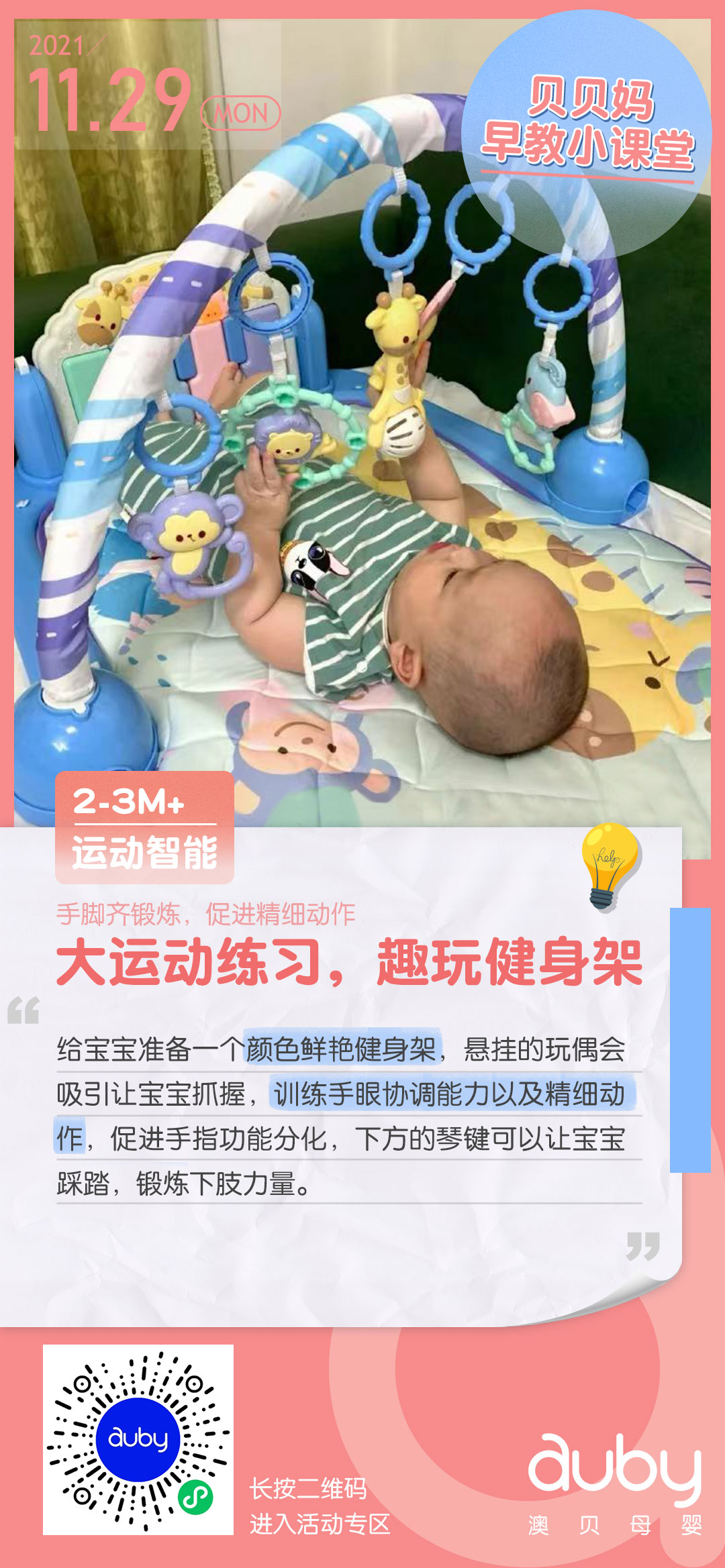 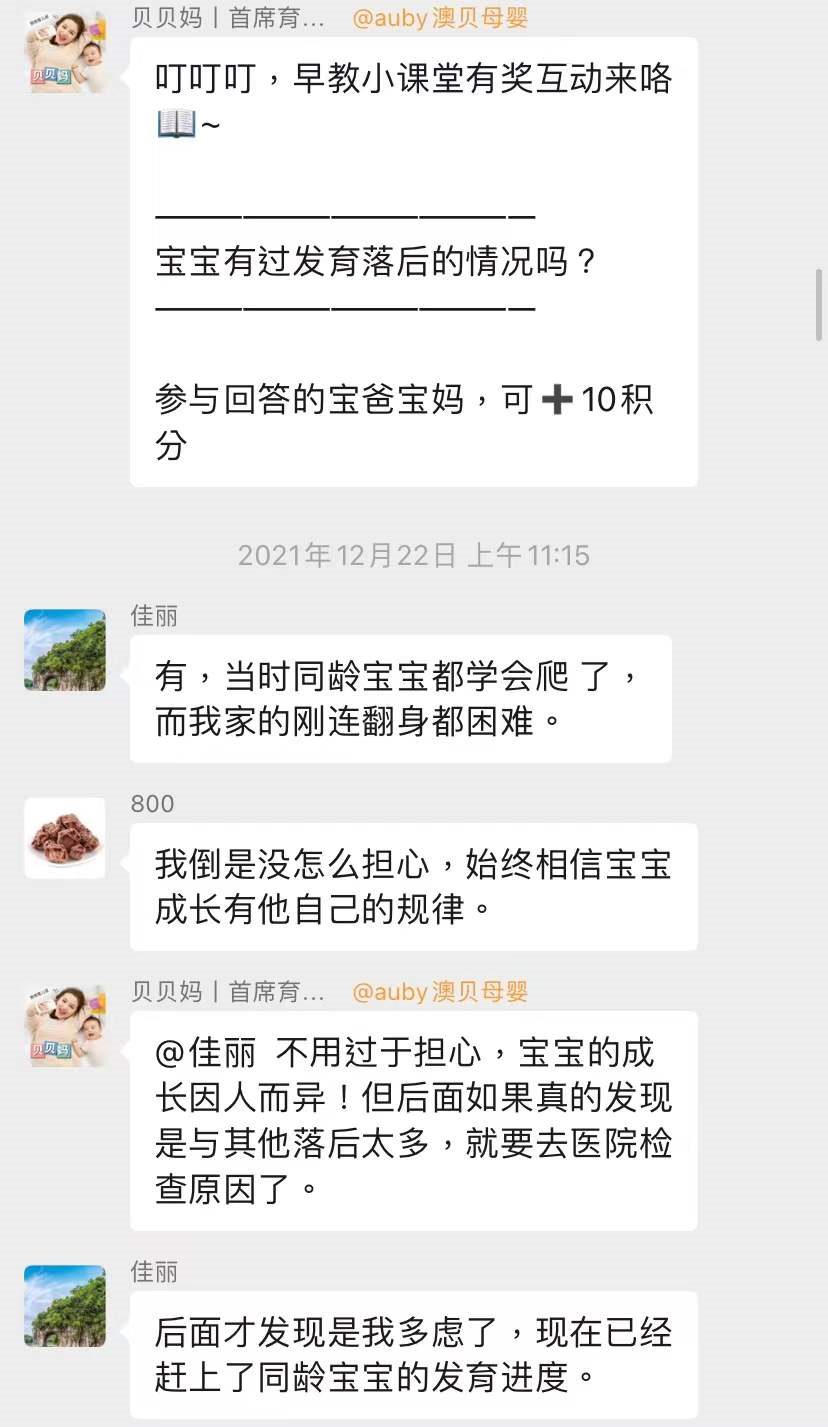 贝贝妈有话说（0-6m\19-36m）
挑选家长比较关心的日常内容“宝宝的屎尿屁”，每天固定时间段在群里分享。

贝贝妈会根据当日选题，给出自己科学的意见/观点，树立更加专业的IP形象。（更多详细内容汇总，查看24-28p）
有奖互动（7-18m）
以积分为利益点，向家长提问与本日早教小课堂有关的问题，参与回答即可获得积分。

水军就内容展开聊天，引导真实用户加入聊天，活跃社群氛围。
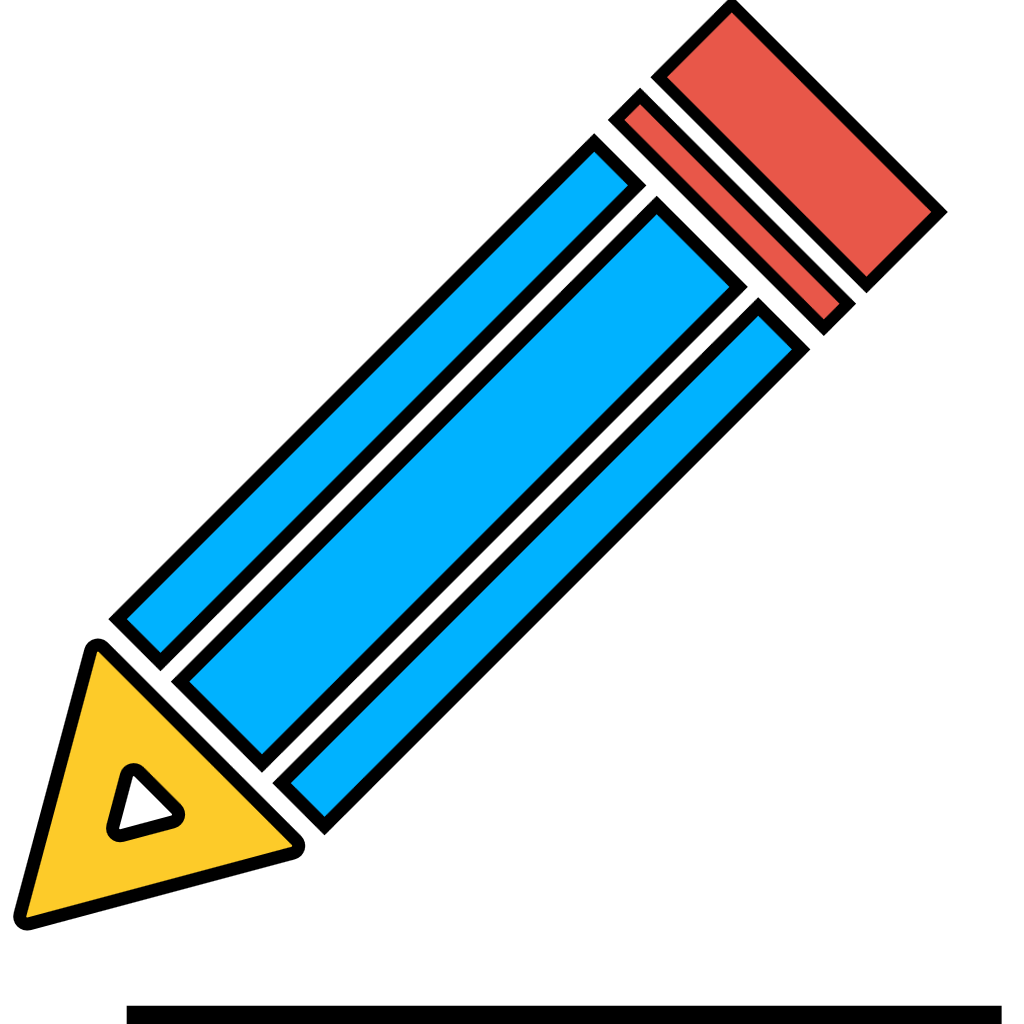 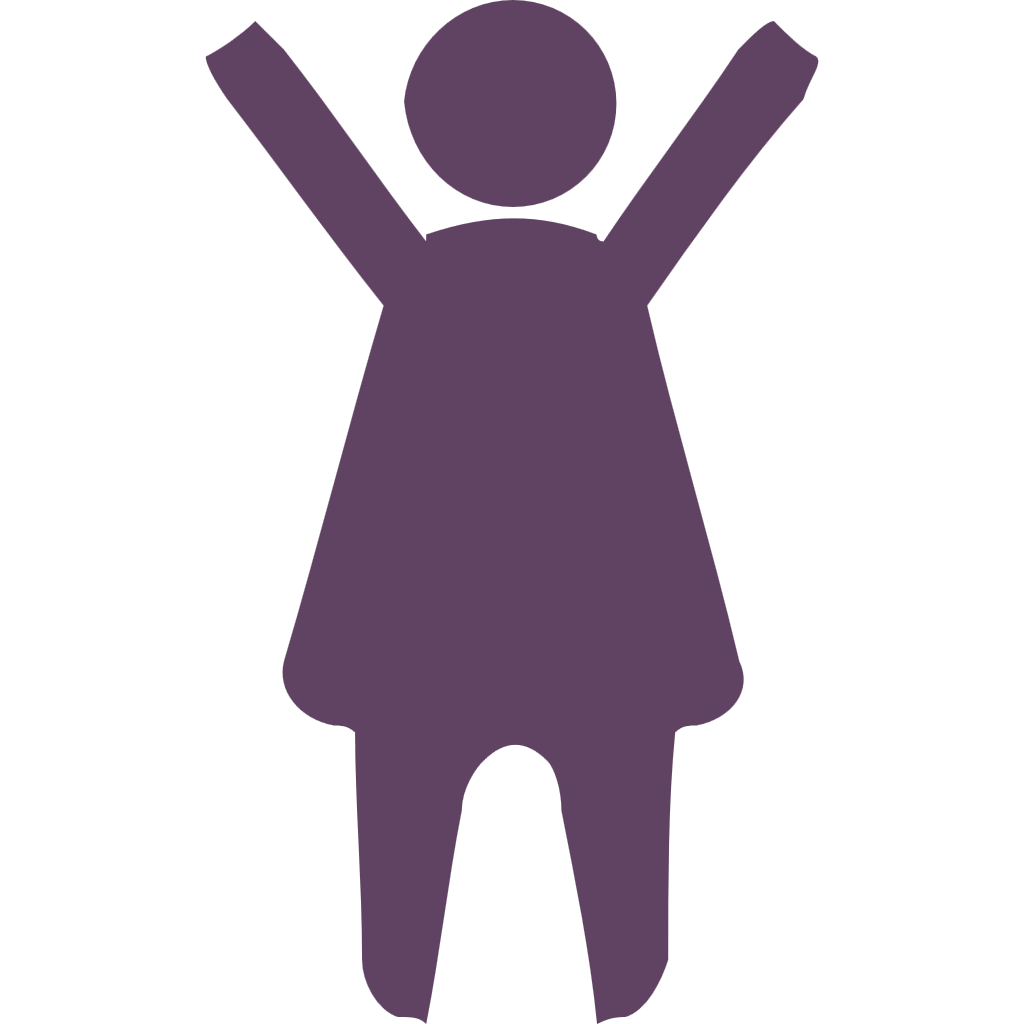 早教小课堂
在不同年龄段社群，精准推送适龄宝宝的早教小游戏。

如何全面培养宝宝各方面能力，贝贝妈给出专业小技巧，提高家长度贝贝妈的好感度、信任度。（更多详细内容汇总，查看29-40p）
贝贝妈心选
贝贝妈心选与早教小课堂的内容相互相成，而早教小游戏的实现需要借力某个玩具。

所以推送的玩具，需配合早教小课堂，以此锻炼宝宝某方面能力，达到销售目的。
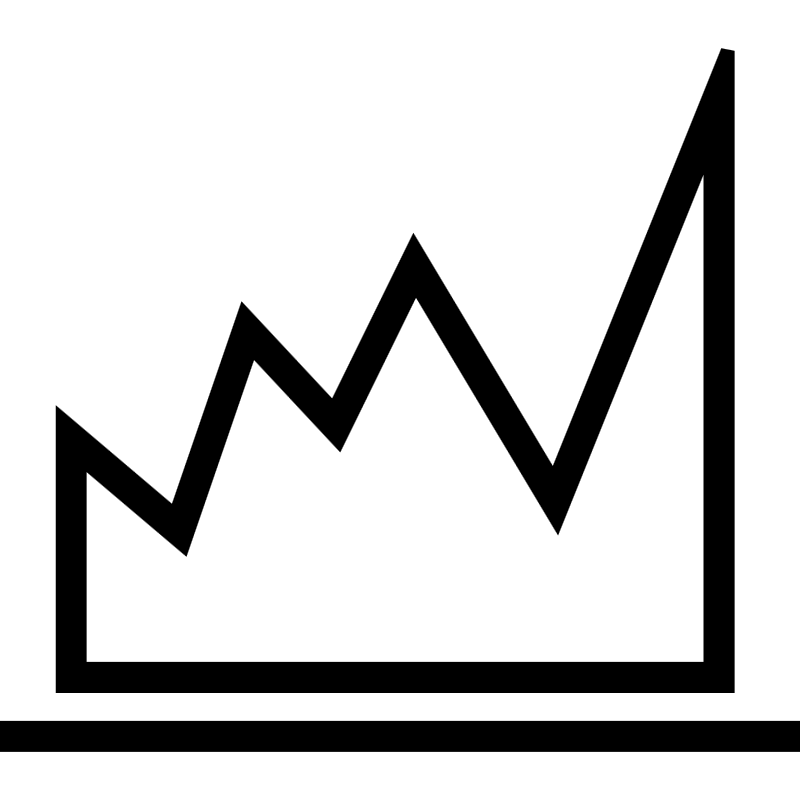 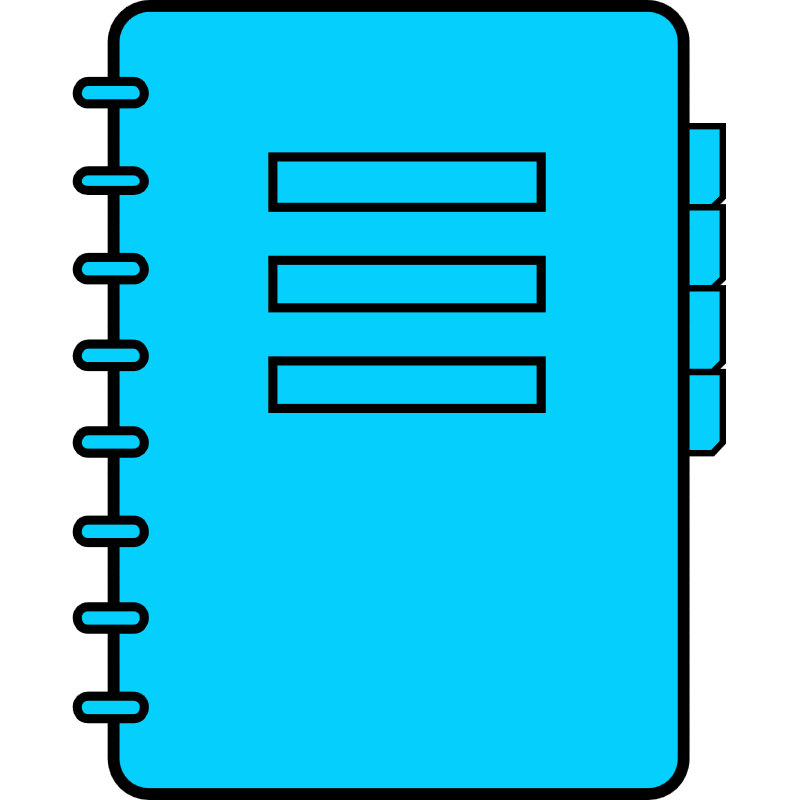 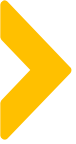 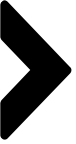 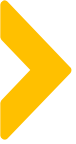 可复用的亮点
当日拉群SOP--90%进群率
以群运营为主的项目可参考当天进群率90%的进群sop
KOC的GMV变现sop
专人专管，实现KOC群独立运营，独立人群推荐--提高复购次数
裂变粉开单sop
裂变粉根据开单sop，首单依旧是品类产品开单
用户分层方案
活动分层触达，活动转化比泛粉触达提高3%
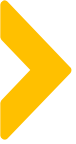 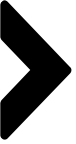 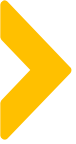 母婴玩具项目目前的卡点
讨论一下
品牌调性要求很强的前提下，异业合作是否是打破转化的唯一选品
发现
观察
除了分层用户进行触达销售，消耗品仅2个SKU情况下怎么打破转化僵局
年龄属性占重比母婴产品复购着力点怎么找
提出
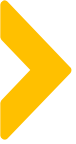 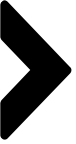 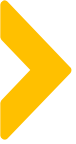 评分表
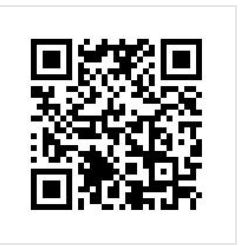